Household Income Activity
1. Rank the household incomes from the lowest to the highest. 
2. Determine the aggregate (total) income for the country.
3. Determine the median and the mean income for the country.
4. Divide the households into five equal groups.
5. Determine the aggregate income for each group.
6. Determine the percent of income each group has of the aggregate or total income.  (Divide the aggregate income of each group by the overall aggregate income of all households.)
Household Distribution of Income
Mean Household Income (in dollars) Received by Quintiles
Share of Aggregate Income Received by Quintiles
Source: U.S. Census Bureau, Statistical Abstract of the United States: 2012 (131st edition) Washington, DC, 2011; http://www.census.gov/compendia/statab/
Average Earnings of Full-time, Year-round Workers as a Proportion of the Average Earnings of High School Graduates by Educational Attainment: 1975 to 2013
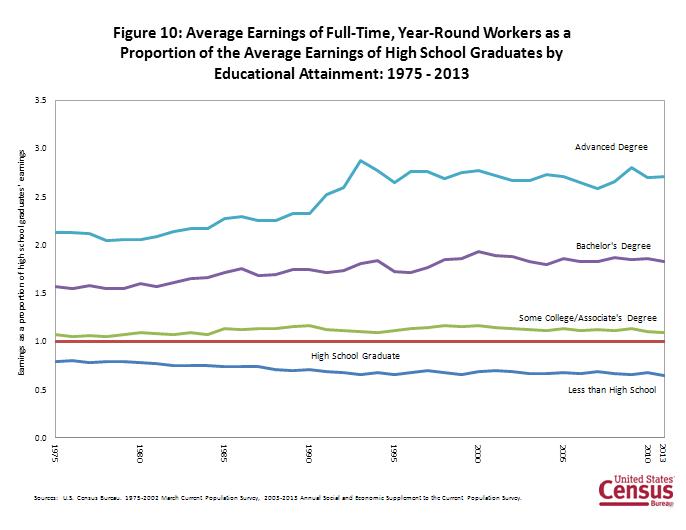 FPO